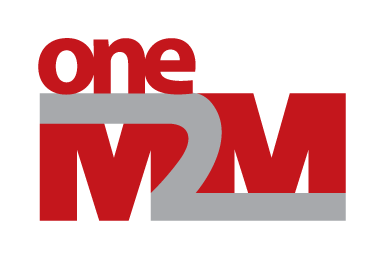 WG5 – MAS#20 Status Report
Group Name: WG5 MAS (Management, Abstraction & Semantics)
Source: Yongjing Zhang (Huawei, WG5 Chair)
Meeting Date: 2015-11-09 to 2015-11-13
Agenda Item: TP#20, Item 10.4, Reports from Working Groups
Issues for DECISION in TP
CR Pack for TR-0007 (R2)
TP-2015-0873-CR_Pack_TR0007_R2_at_TP#20
2
Issues for INFORMATION in TP
Over 80 contributions (incl. revs) treated, 28 agreed.
See all status in MAS-2015-0662R10
7 WIs (8 Deliverables) addressed, main progress made on
Semantics 
TS-0001 supporting RDF triple, SPARQL query,  CRUD of <semanticDescriptor>
TR-0007 study on semantic discovery/query (multiple options)
Home domain device abstraction
Agree on SDT-based approach, modeling template
Interworking
Base Ontology supplement, LWM2M semantic interworking
Management
R1 maintenance, remote configuration intro.
3
Issues for INFORMATION in TP
Deliverables/WIs progress
WI-0038 - Release 1 Maintenance
TS-0001 Architecture
WI-0030: M2M Application & Field Domain Component Configuration
TS-0022 Field Device Configuration
WI-0017: Home Domain Enablement
TR-0017, TS-0023 Home Appliances Info. Model & Mapping
WI-0043: Continuation & integration of HGI Smart Home activities
TR-0022 HGI Continuation & Integration
WI-0024: LWM2M Interworking
TS-0014 LWM2M Interworking	
WI-0005: oneM2M Abstraction and Semantics Capability Enablement
TR-0007 Semantic Study, TS-0001 Architecture
WI-0025: Generic Interworking
TS-0012 oneM2M Base Ontology
Mgmt
 45%
 *70%
Abstraction
 40%
 75%
Semantics
 50%
 75%
* to be confirmed by rapporteurs
4
Open Issues
Semantic discovery/query across resources/CSEs
Resource discovery vs. triple query
Implicit vs. explicit link (inside/outside triple)
Group based
Implementation consideration of triple store for <semanticDescriptor>
Access Control Policy enforcement for Semantic discovery/query
Reuse SDT xsd for <flexContainer> specialization
namespace
5
Open Action Items
6
Next Steps – Semantics
Update Base Ontology mapping to/from 
oneM2M resources (e.g. ‘operation’)
External ontologies e.g. SAREF
Architecture changes in TS-0001
Management of <ontology> resource (resource type definition, CRUD procedures)
Detailed semantic discovery/query procedures (single/cross resources, value-based, ACP, triple store…)
LWM2M interworking (semantically)
Mapping to Base Ontology
Stage 3
7
Next Steps – Abstraction
Normative work on Home domain info. model (TS-0023)
Consolidated ‘device’ and ‘moduleClass’ definitions based on SDT
oneM2M resource mapping (e.g. <flexContainer> specialization)
Path1: direct mapping to oneM2M Resources
Path2: mapping via oneM2M Base Ontology (Generic Interworking)
Base Ontology mapping

HGI continuation & integration (WI-0043)
8
Other topics
Field Device Configuration
9
Next Meetings / Calls
Conference Calls
MAS#20.1:  2015-Nov-23, UTC 13:30-15:00
MAS#20.2:  2015-Nov-30, UTC 13:30-15:00
MAS#20.3:  2016-Jan-4, UTC 13:30-15:00
MAS#20.4:  2016-Jan-11, UTC 13:30-15:00

Face-to-Face
MAS#21: Jan 18-22, San Diego, USA
10
Thank You!